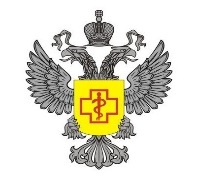 Основным законодательным актом в области защиты прав потребителей является Закон РФ «О защите прав потребителей» (далее – Закон). Многие вопросы, связанные с его применением, регулируются Гражданским кодексом РФ и другими нормативными правовыми актами. В сфере гостиничного обслуживания одним из таких актов являются Правила предоставления гостиничных услуг в Российской Федерации, утвержденные Постановлением Правительства РФ от 25.04.1997 № 490 (далее - Правила).
Консультационный центр для потребителей:
Права потребителей, на сегодняшний день, нарушаются регулярно.
Чтобы понять как действовать правильно, защитить свои потребительские права и получить другую полезную информацию, Вы можете обратиться к нам по телефонам «Горячей линии», на наш интернет-сайт или получить необходимую информацию на личном приеме.
Управление Роспотребнадзора
по Ростовской области
ФБУЗ «ЦГиЭ в РО» 
Консультационный центр для потребителей
Основные понятия
Гостиничные услуги - комплекс услуг по обеспечению временного проживания в гостинице, включая сопутствующие услуги, перечень которых определяется исполнителем;
Гостиница и иное средство размещения - имущественный комплекс (здание, часть здания, оборудование и иное имущество), предназначенный для оказания гостиничных услуг (далее - гостиница);
Малое средство размещения - гостиница с номерным фондом не более 50 номеров;
Цена номера (места в номере) - стоимость временного проживания и иных сопутствующих услуг, определенных исполнителем, оказываемых за единую цену;
Потребитель - гражданин, имеющий намерение заказать или приобрести либо заказывающий, приобретающий и (или) использующий гостиничные услуги исключительно для личных и иных нужд, не связанных с осуществлением предпринимательской деятельности;
Исполнитель - организация независимо от организационно-правовой формы, а также индивидуальный предприниматель, предоставляющие потребителю гостиничные услуги;
Заказчик - физическое (юридическое) лицо, имеющее намерение заказать или приобрести либо заказывающее или приобретающее гостиничные услуги в соответствии с договором об оказании гостиничных услуг (далее - договор) в пользу потребителя;
Бронирование - предварительный заказ мест и (или) номеров в гостинице заказчиком (потребителем);
Расчетный час - время, установленное исполнителем для заезда и выезда потребителя.
г. Ростов-на-Дону,
ул. Селиванова, д. 66,
пр. Космонавтов, д. 29
8 (863) 282-82-63/64
8 (863) 235-19-00
http://www.61rospotrebnadzor.ru
раздел «прием обращений»
Вопросы защиты прав потребителей
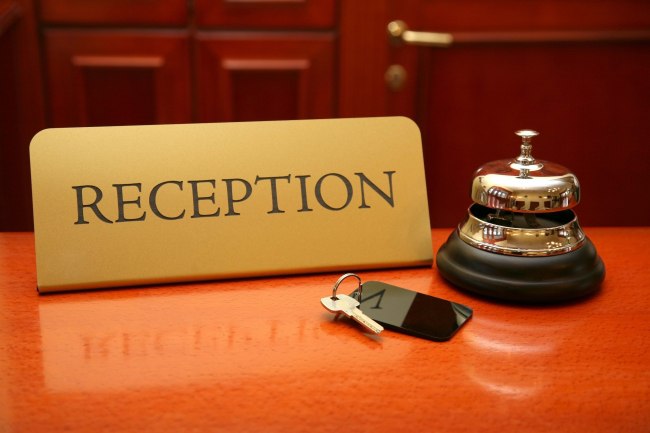 Защита прав потребителей оказании гостиничных услуг
«Горячая линия»
В период проведения чемпионата мира - 2018 по футболу
Круглосуточно, ежедневно;
8 (928) 169-96-18
8 (918) 554-00-42
8 (863) 294-00-42
Телефон Единого консультационного центра Роспотребнадзора:
8-800-555-49-43
Онлайн консультация на сайте:
zpp.rospotrebnadzor.ru


Ежедневно 
ПН-ПТ 09.00-20.00,
СБ-ВС 10.00-15.00
Личный прием
Ростов-на-Дону 2018г.
НЕ ДЛЯ ПРОДАЖИ
Информация об услугах, порядок оформления проживания
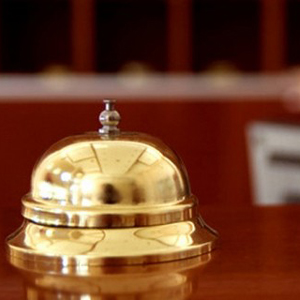 а) вызов скорой помощи, других специальных служб;
б) пользование медицинской аптечкой;
в) доставка в номер корреспонденции, адресованной потребителю, по ее получении;
г) побудка к определенному времени;
д) предоставление кипятка, иголок, ниток, одного комплекта посуды и столовых приборов;
е) иные услуги по усмотрению исполнителя.
Цена номера (места в номере), перечень услуг, которые входят в цену номера (места в номере), а также порядок и способы оплаты номера (места в номере) устанавливаются исполнителем.
Исполнителем может быть установлена посуточная и (или) почасовая оплата проживания.
В случае если в соответствии с законодательством Российской Федерации вводится государственное регулирование стоимости гостиничных услуг (гостиничного обслуживания) в период проведения мероприятий (церемоний), стоимость гостиничных услуг не может превышать максимально установленной стоимости для данной категории гостиницы.
Исполнитель обязан довести до сведения потребителя свое фирменное наименование (наименование), место нахождения (юридический адрес) и режим работы. Исполнитель размещает указанную информацию на вывеске.
Исполнитель обязан довести до сведения потребителя посредством размещения в помещении гостиницы, предназначенном для оформления временного проживания потребителей, а также иными способами, в том числе на сайте гостиницы в информационно-телекоммуникационной сети "Интернет", информацию об оказываемых им услугах, которая должна содержать:
а) сведения об исполнителе, номер его контактного телефона, а также данные документа, подтверждающего факт внесения сведений о юридическом лице в Единый государственный реестр юридических лиц либо факт внесения сведений об индивидуальном предпринимателе в Единый государственный реестр индивидуальных предпринимателей, с указанием органа, осуществившего государственную регистрацию;
б) сведения о вышестоящей организации (при наличии);
в) сведения о присвоении гостинице категории, если такая категория присваивалась, с указанием присвоенной категории, наименования аккредитованной организации, проводившей классификацию, даты выдачи и номера свидетельства, срока его действия;
г) сведения о сертификации услуг, если такая сертификация проводилась в порядке, предусмотренном системой сертификации услуг гостиниц;
д) категории номеров гостиницы (в случае присвоения категории) и цену номеров (места в номере);
е) перечень услуг, входящих в цену номера (места в номере);
ж) сведения о форме и порядке оплаты гостиничных услуг;
з) перечень и цену иных платных услуг, оказываемых исполнителем за отдельную плату, условия их приобретения и оплаты;
и) сведения о форме, условиях и порядке бронирования, аннулирования бронирования;
к) предельный срок проживания в гостинице, если он установлен исполнителем;
л) перечень категорий лиц, имеющих право на получение льгот, а также перечень льгот, предоставляемых при оказании гостиничных услуг в соответствии с законами, иными нормативными правовыми актами;
м) сведения об иных платных услугах, оказываемых в
гостинице третьими лицами;
н) сведения о времени заезда (выезда) из гостиницы;
о) сведения о правилах, указанных в пункте 7 настоящих Правил.
Порядок и условия предоставления гостиничных услуг
Исполнитель вправе применять в гостинице следующие виды бронирования:
а) гарантированное бронирование - вид бронирования, при котором гостиница ожидает потребителя до расчетного часа дня, следующего за днем запланированного заезда. В случае несвоевременного отказа от бронирования, опоздания или незаезда потребителя с него или с заказчика взимается плата за фактический простой номера (места в номере), но не более чем за сутки. При опоздании более чем на сутки гарантированное бронирование аннулируется;
б) негарантированное бронирование - вид бронирования, при котором гостиница ожидает потребителя до определенного часа, установленного исполнителем, в день заезда, после чего бронирование аннулируется.
Договор заключается при предъявлении потребителем документа, удостоверяющего его личность, оформленного в установленном порядке.
Договор заключается между потребителем и исполнителем путем составления документа, подписанного двумя сторонами, который должен содержать:
а) наименование исполнителя (для индивидуальных предпринимателей - фамилию, имя, отчество (если имеется), сведения о государственной регистрации;
б) сведения о заказчике (потребителе);
в) сведения о предоставляемом номере (месте в номере);
г) цену номера (места в номере);
д) период проживания в гостинице;
е) иные необходимые сведения (по усмотрению исполнителя).
Исполнитель по просьбе потребителя обязан без дополнительной оплаты обеспечить следующие виды услуг:
Ответственность исполнителя и потребителя
Исполнитель отвечает за сохранность вещей потребителя в соответствии с законодательством Российской Федерации.
За неисполнение либо ненадлежащее исполнение обязательств по договору исполнитель несет ответственность, предусмотренную законодательством Российской Федерации.
Вред, причиненный жизни или здоровью потребителя в результате предоставления гостиничных услуг, не отвечающих требованиям и (или) условиям договора, подлежит возмещению исполнителем в соответствии с законодательством Российской Федерации.
Потребитель несет ответственность и возмещает ущерб в случае утраты или повреждения по его вине имущества гостиницы в соответствии с законодательством Российской Федерации и настоящими Правилами.
Контроль за соблюдением настоящих Правил осуществляется Федеральной службой по надзору в сфере защиты прав потребителей и благополучия человека.